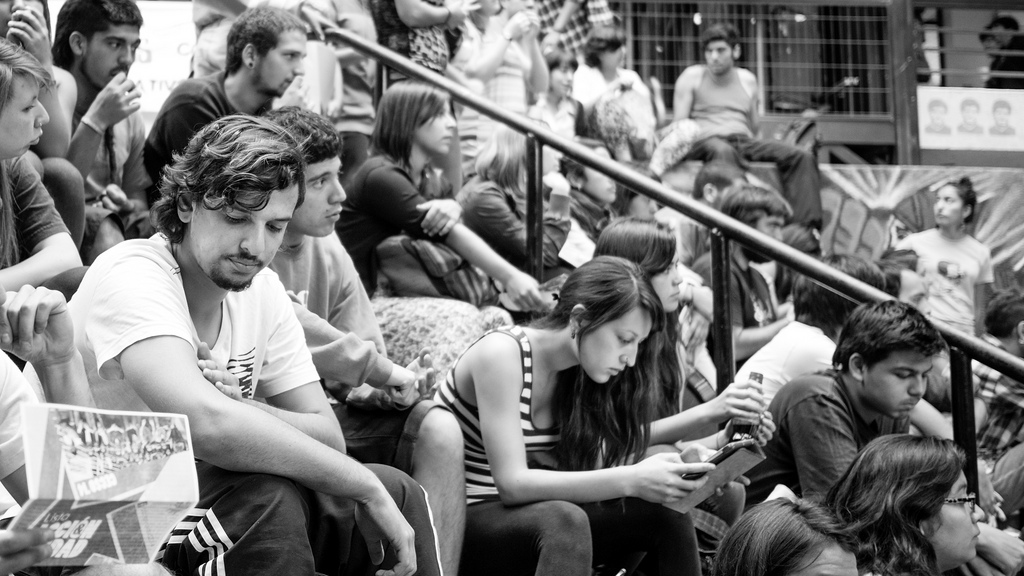 The Tertiary Prep ProgrammeTransitioning from Secondary to Tertiary Education
Senga White
SLANZA Conference - September 2015
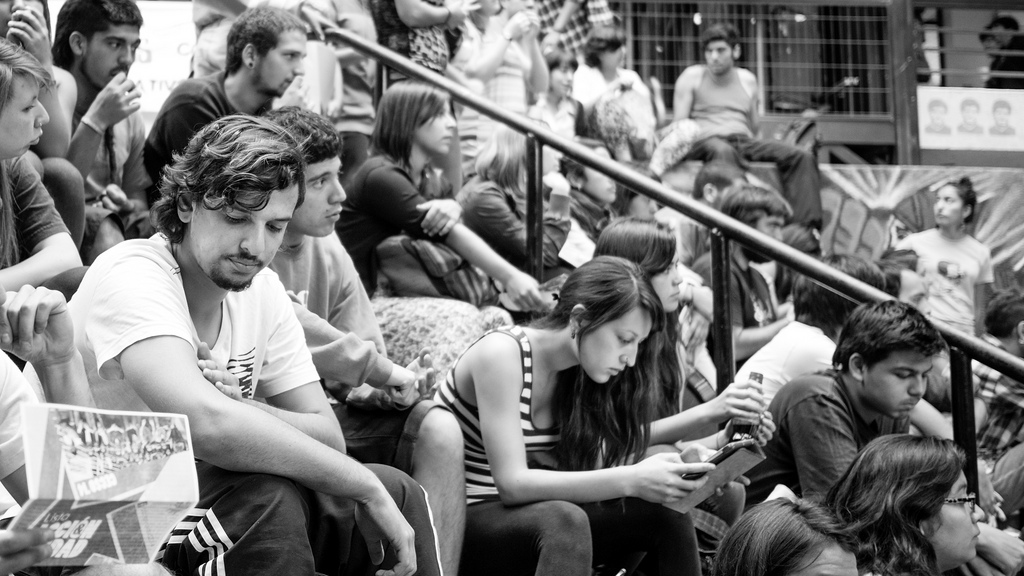 The Tertiary Prep Programme
Flexible, tutorial-style sessions
Supports independent learning
Highlights critical thinking
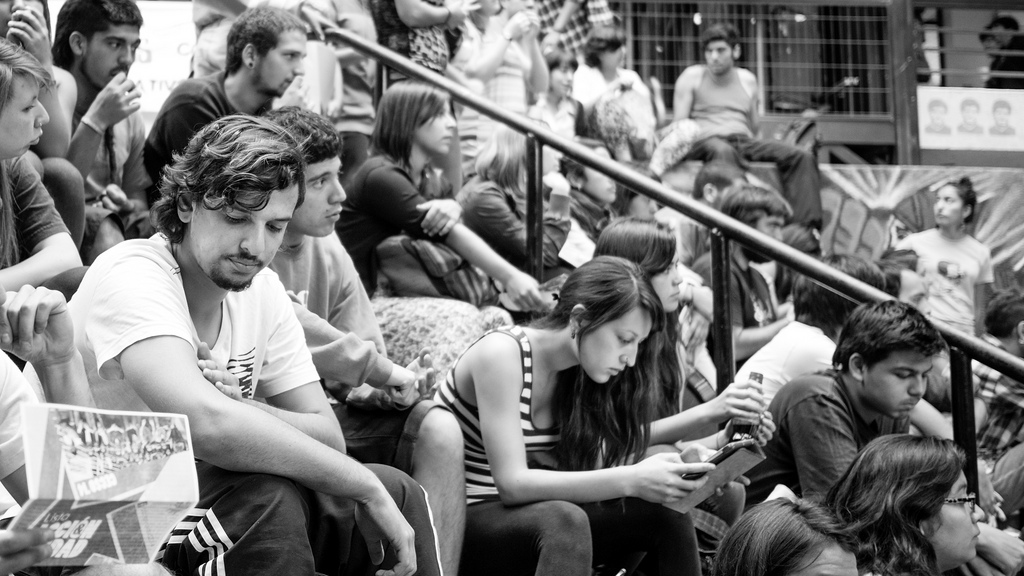 The Tertiary Prep Programme
Managing Self
Managing Research
Managing Information
Managing Resources
Managing Study
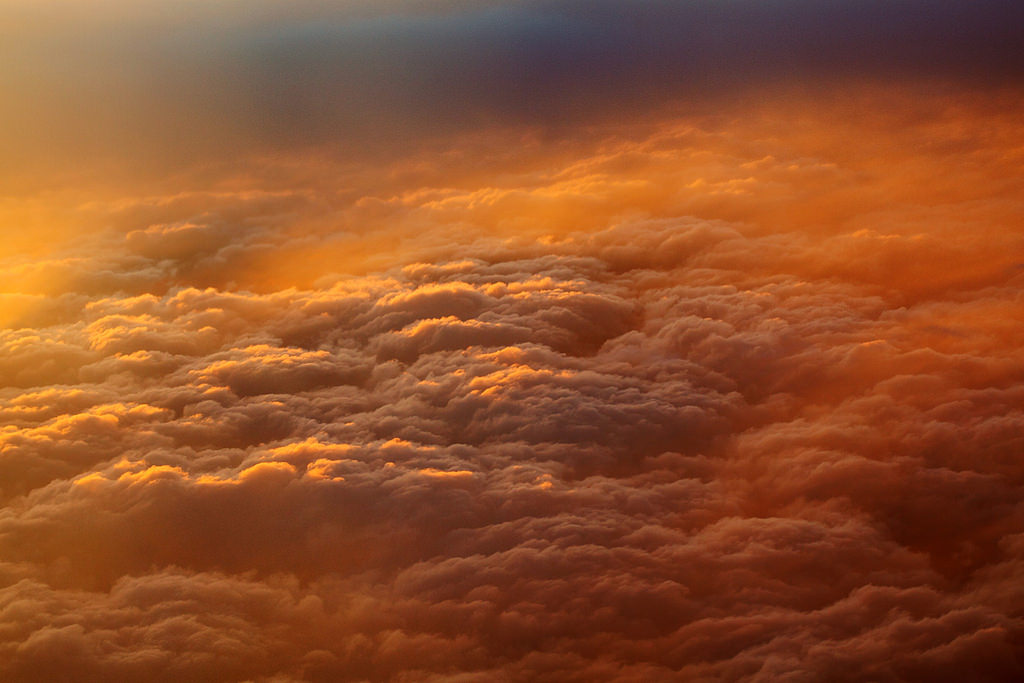 TPT Session 1
Managing Self
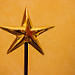 http://bit.ly/1J8ynKW
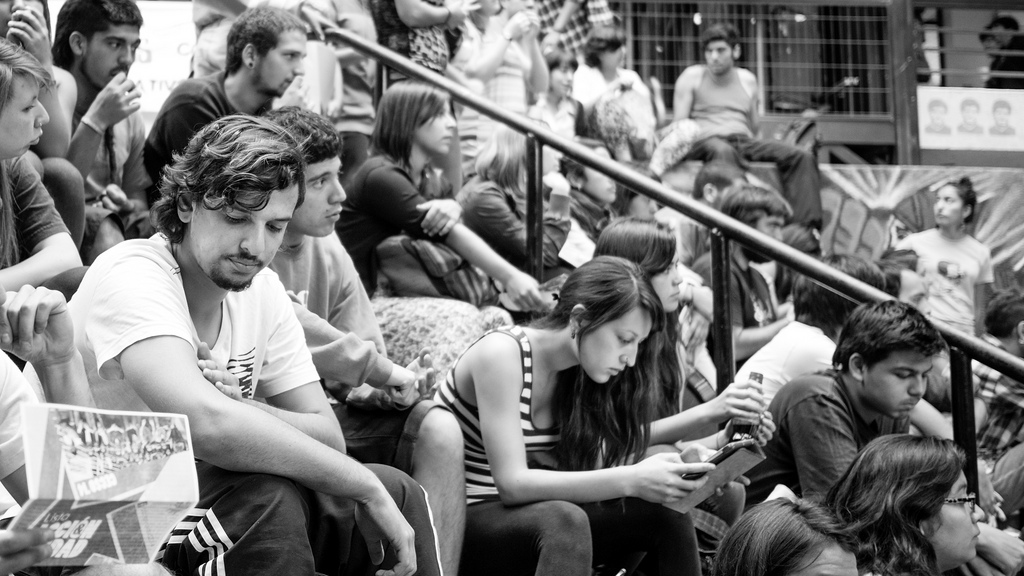 The Tertiary Prep Programme
Managing Self
Time management
Personal organisation
Differences between secondary & tertiary learning
Learning styles
Memory techniques
Session 1:
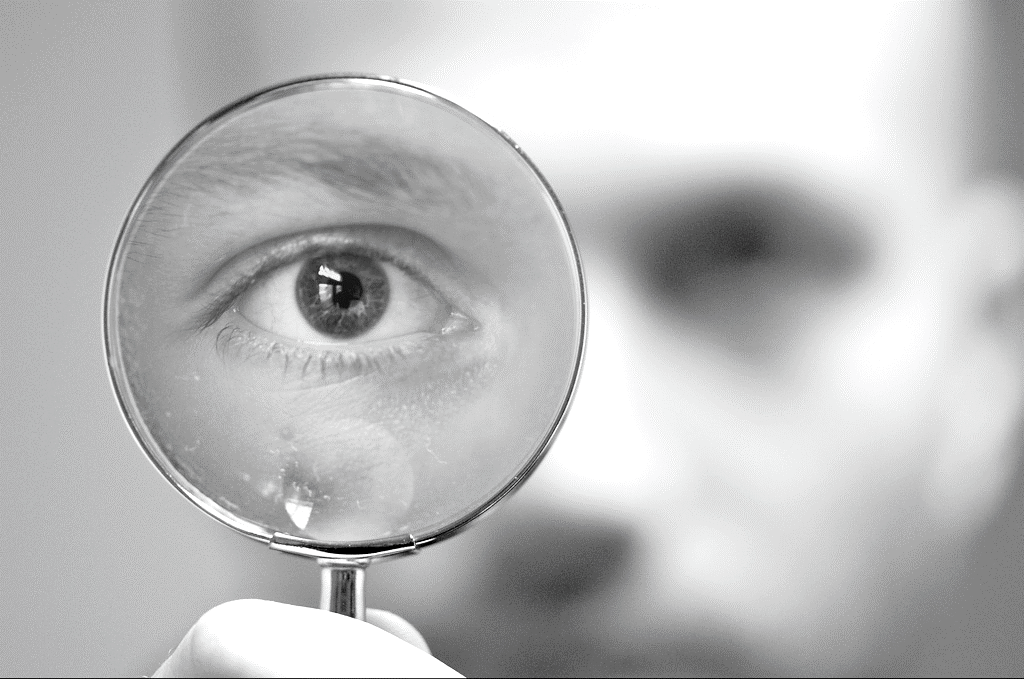 TPT Session 2
Managing Research
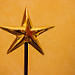 http://bit.ly/1e6ScHN
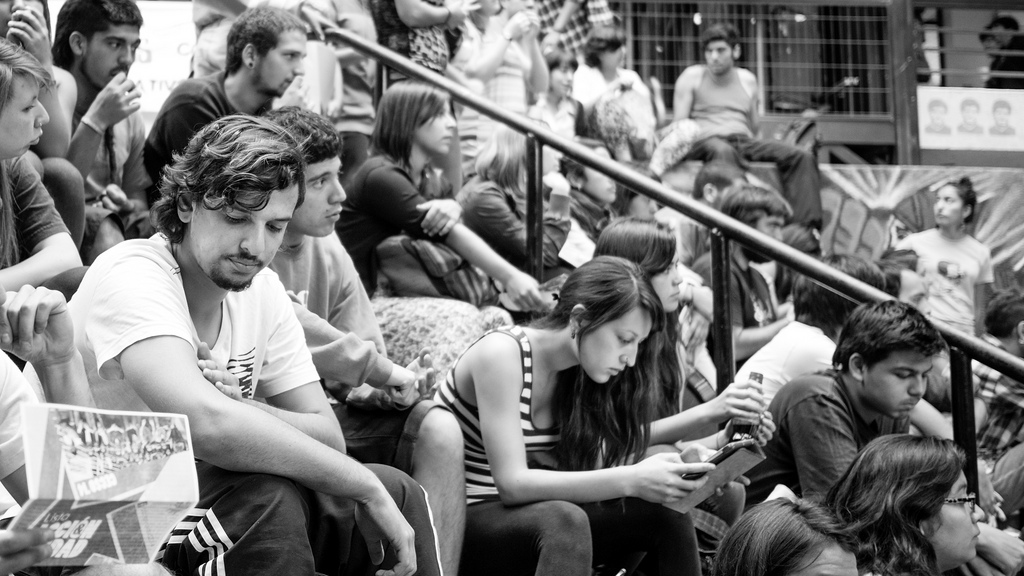 The Tertiary Prep Programme
Managing Research
Research process
Google search strategies
Using databases
Session 2:
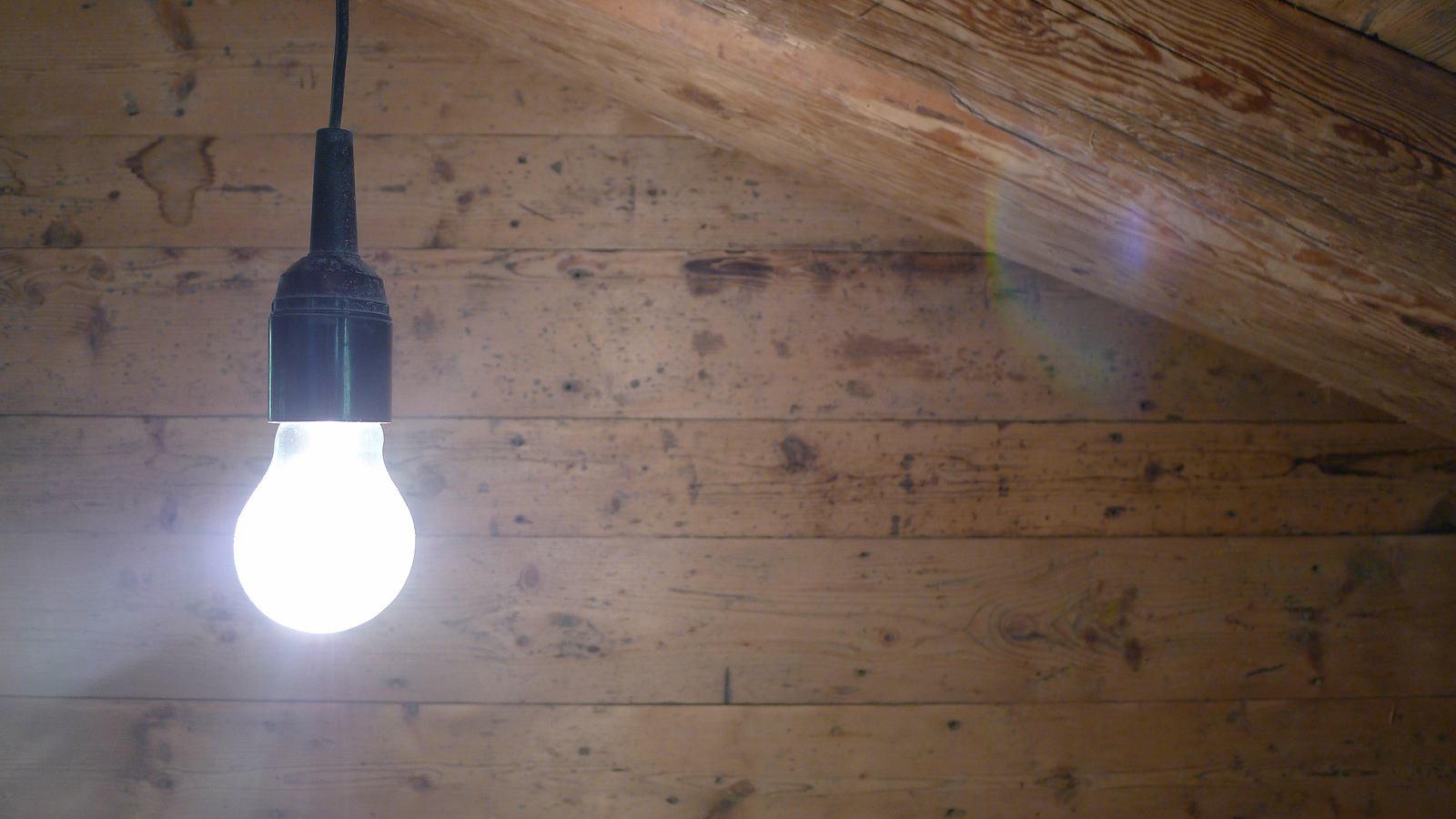 TPT Session 3
Managing Information
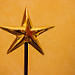 http://bit.ly/1NkVun0
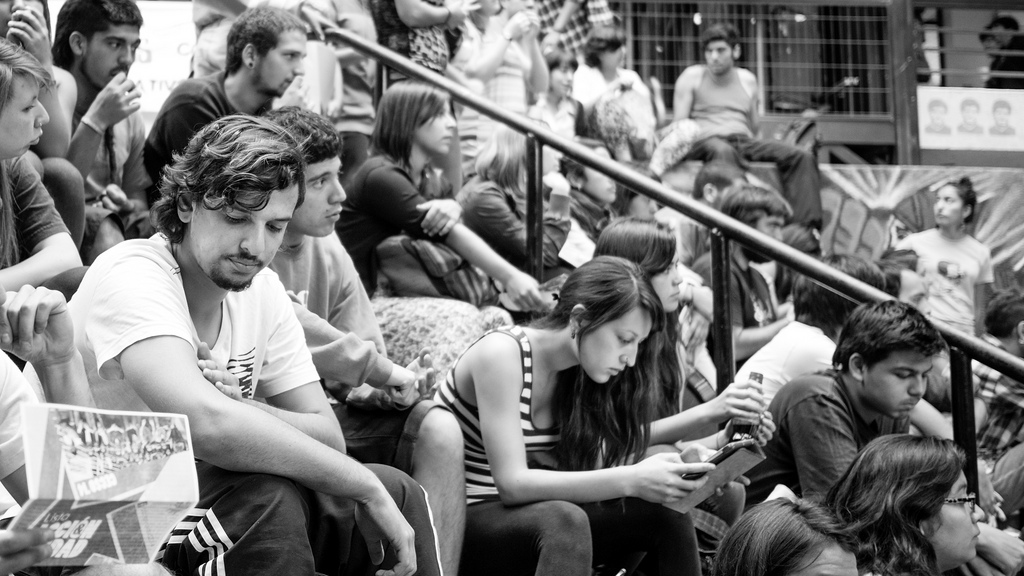 The Tertiary Prep Programme
Managing Information
Note taking
Note making
Revising with notes
Essay writing
Session 3:
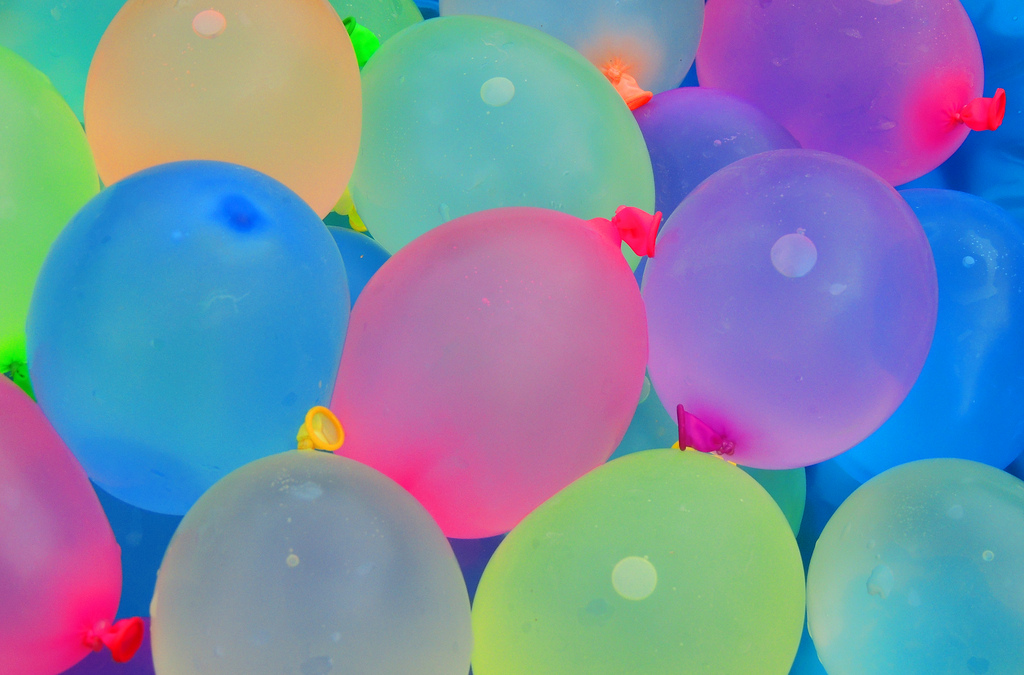 TPT Session 4
Managing Resources
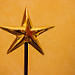 http://bit.ly/1BQ0Rtj
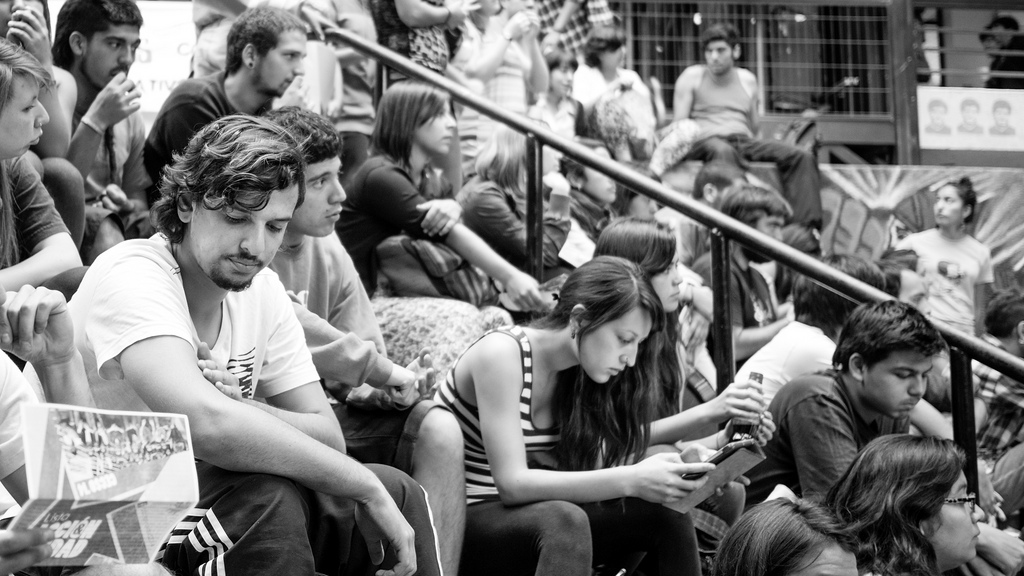 The Tertiary Prep Programme
Managing Resources
Evaluating information
Using academic libraries
Curating resources
Session 4:
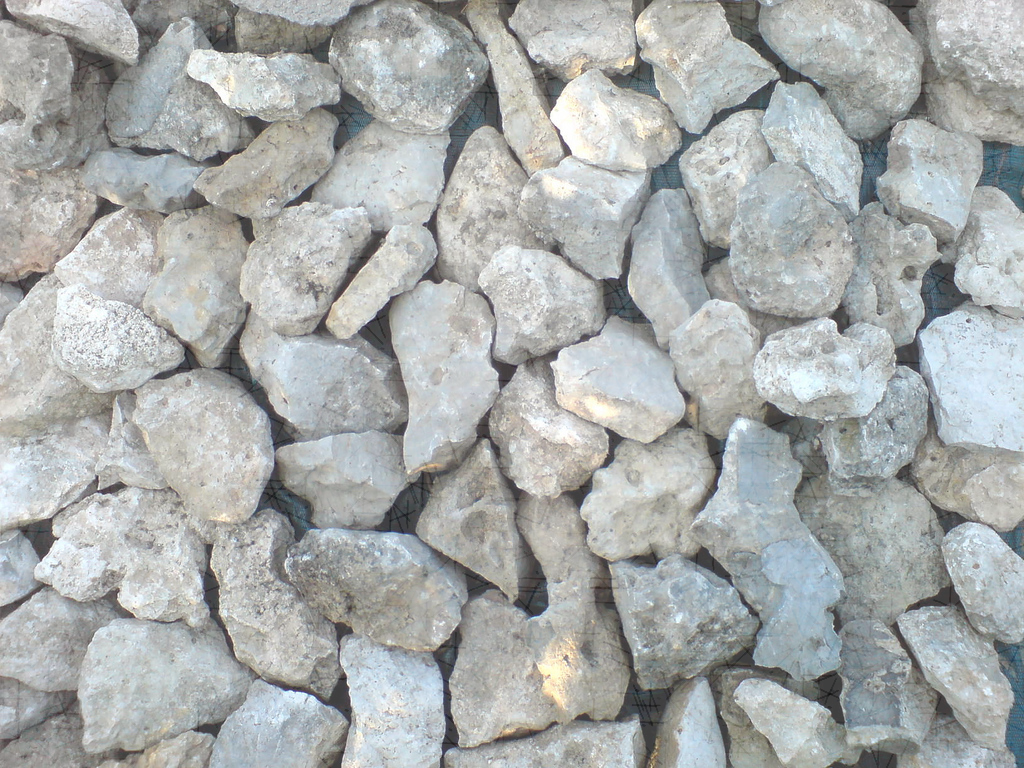 TPT Session 5
Managing Study
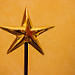 http://bit.ly/1djyGqS
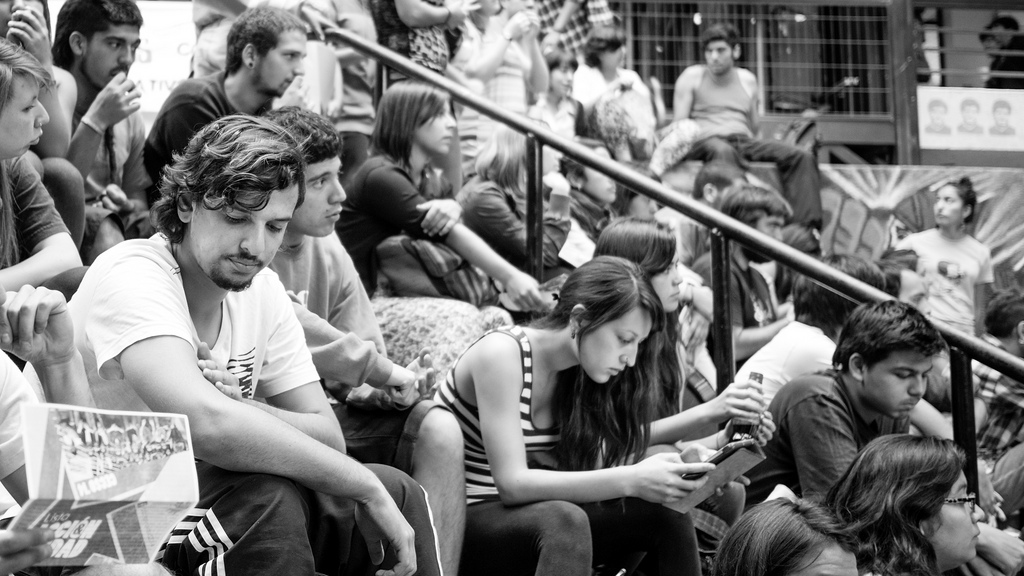 The Tertiary Prep Programme
Managing Study
Planning for study
Exam preparation
Study tips
Session 5:
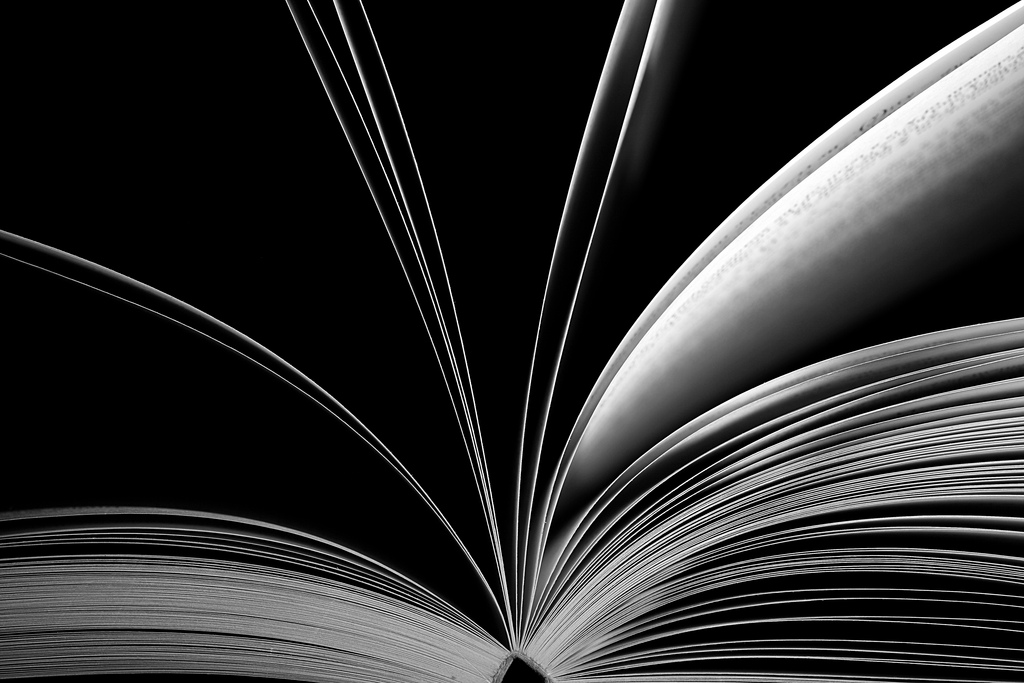 Origins of Tertiary Prep
Part of a wider information literacy approach
Research began in 2009
Redeveloped in 2013 for new school
2015 version designed for wider use
Trialled in 2010
Refined in 2014
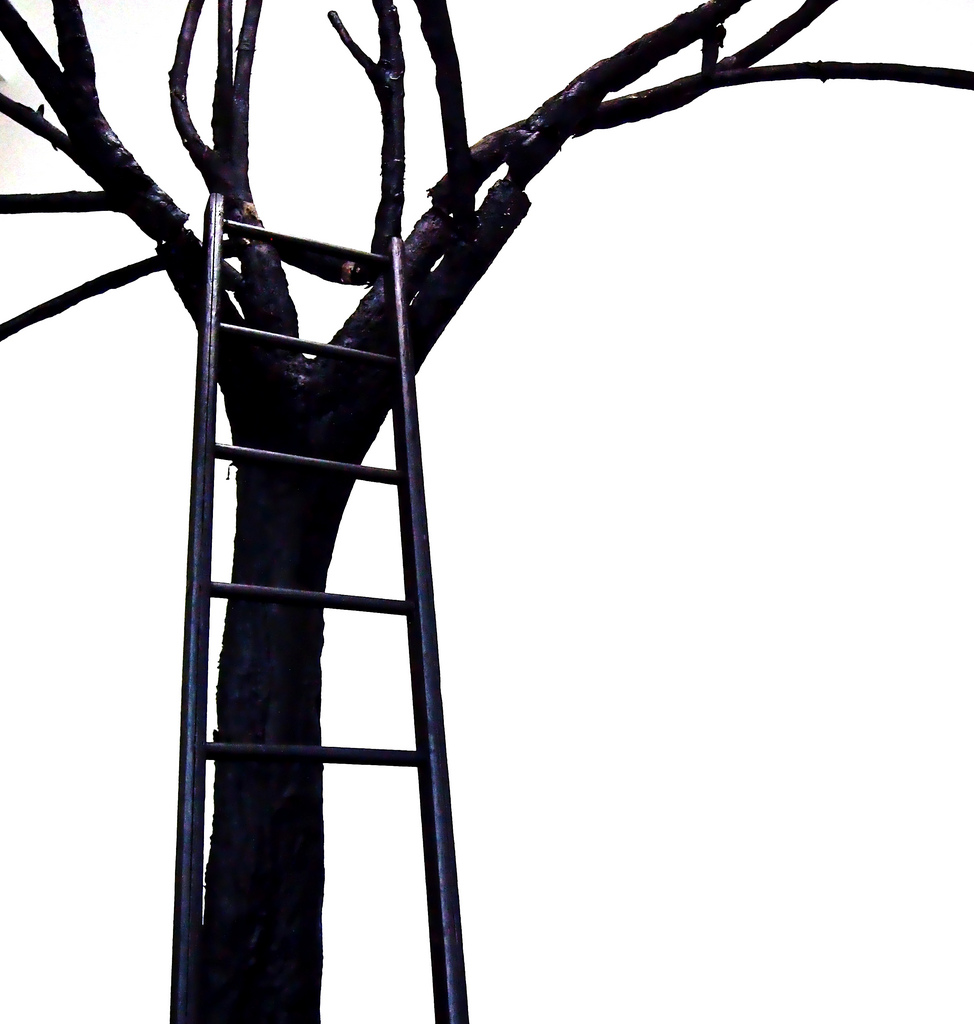 The Research
“The gap between secondary and tertiary education in terms of literacy and the learning environment is bigger than anyone is acknowledging.”  

Emerson, Kilpin & Feekery (2015)
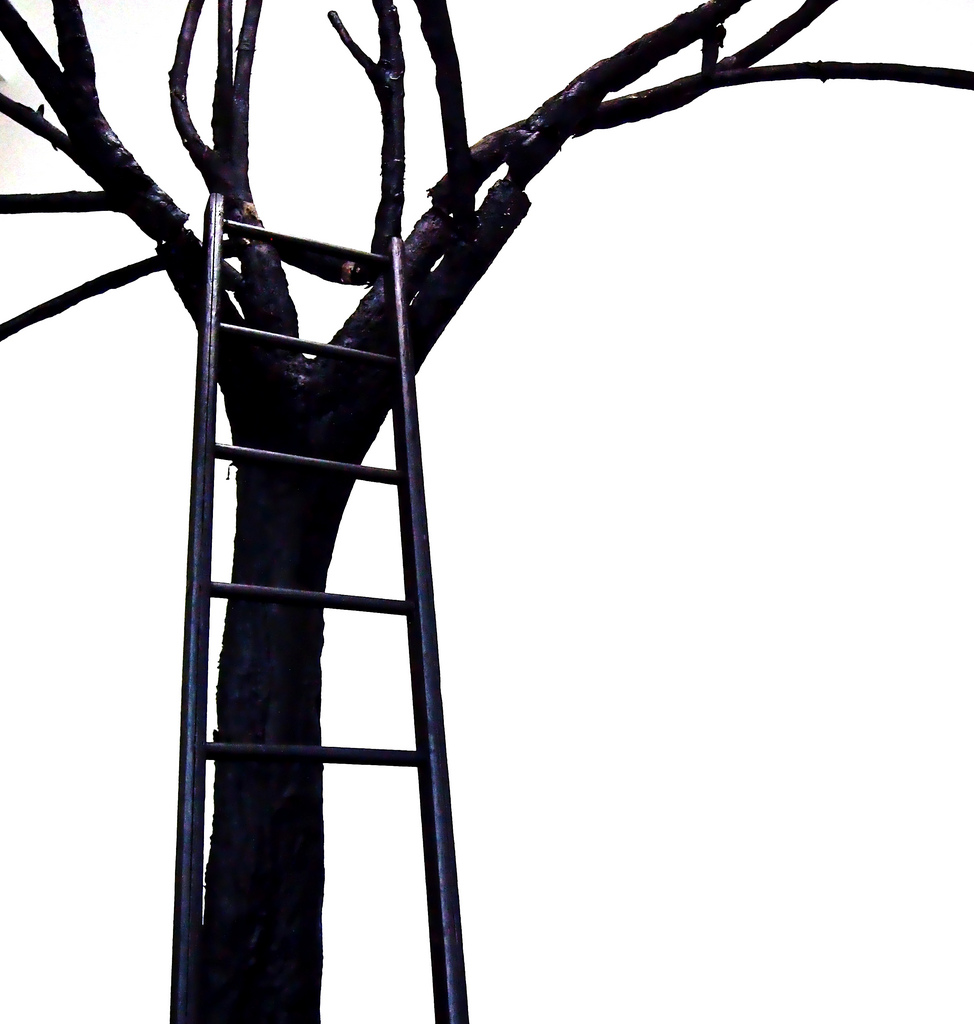 The Research
Issue 1 Independent learning skills
Issue 2 Disconnect between sectors
Issue 3 
Level of Information Literacy not robust
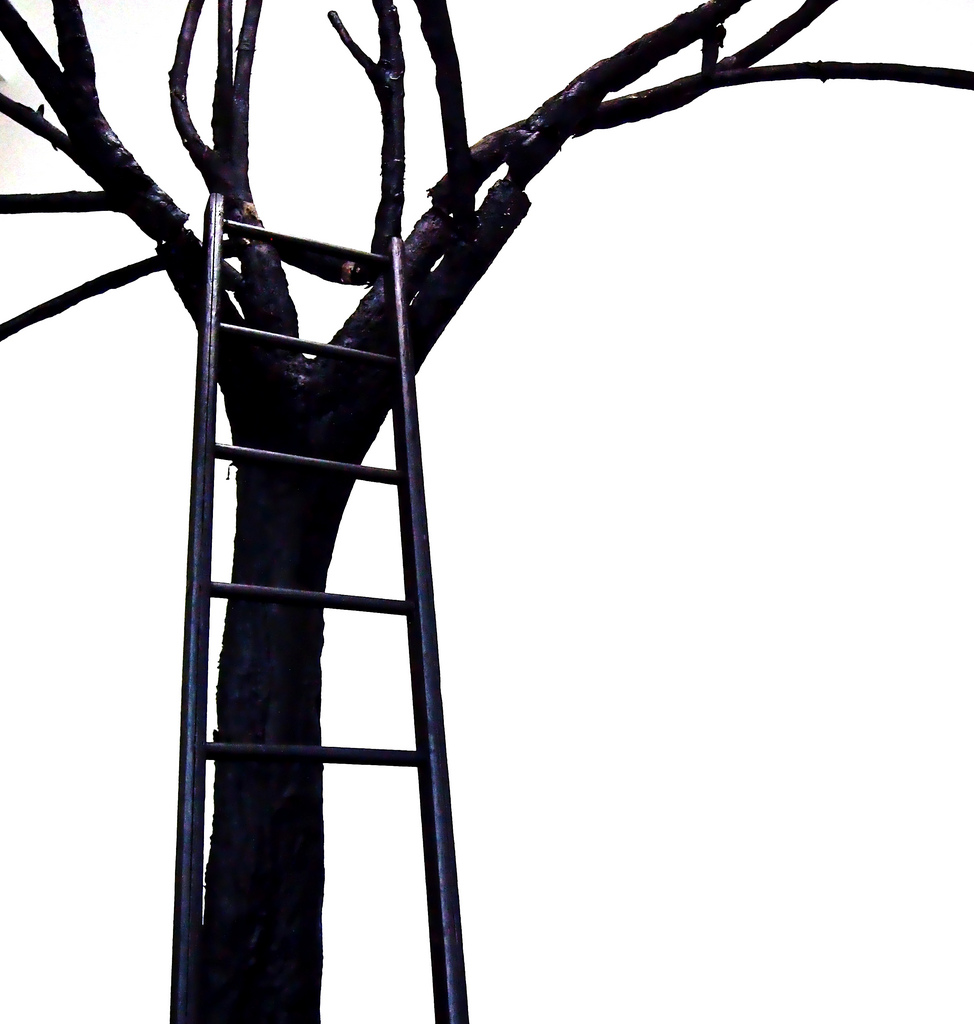 The Research
Factor 1 Pressures  around NCEA
Factor 2 
Lack of communication between sectors
Factor 3 Fundamental understanding about the nature of literacy
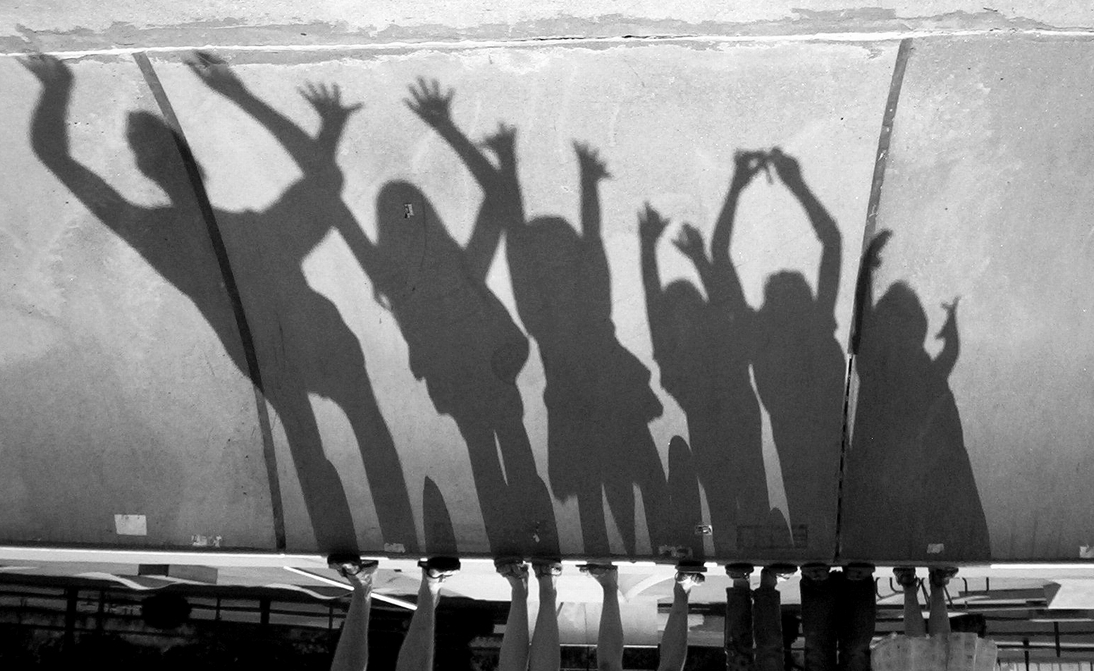 Tertiary Prep – The bigger picture
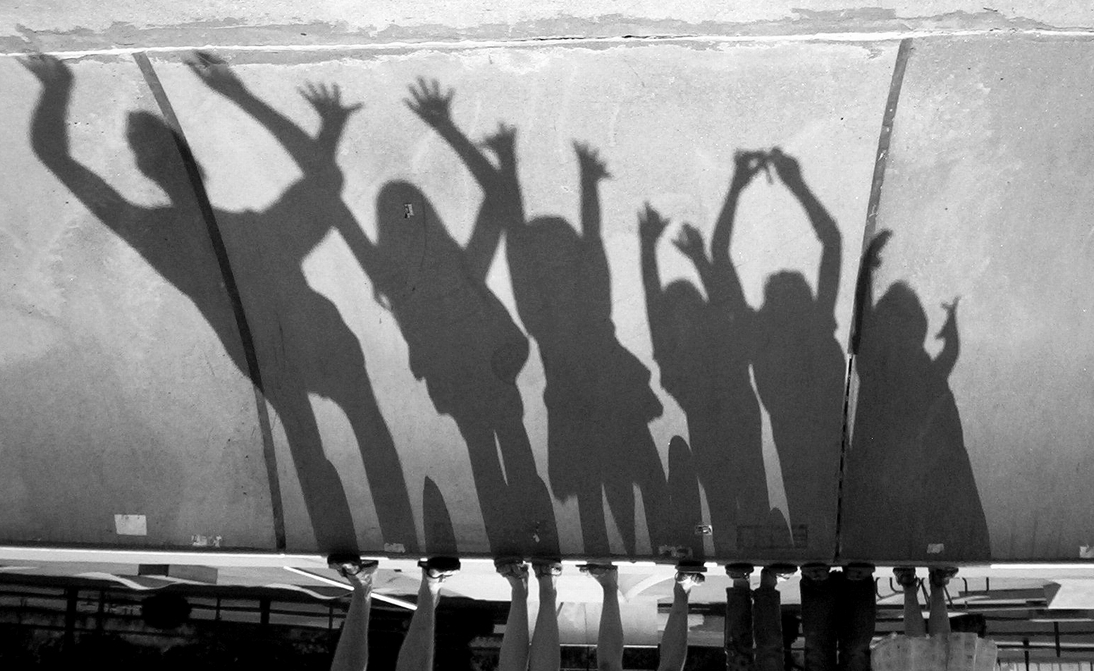 Information Literacy Framework
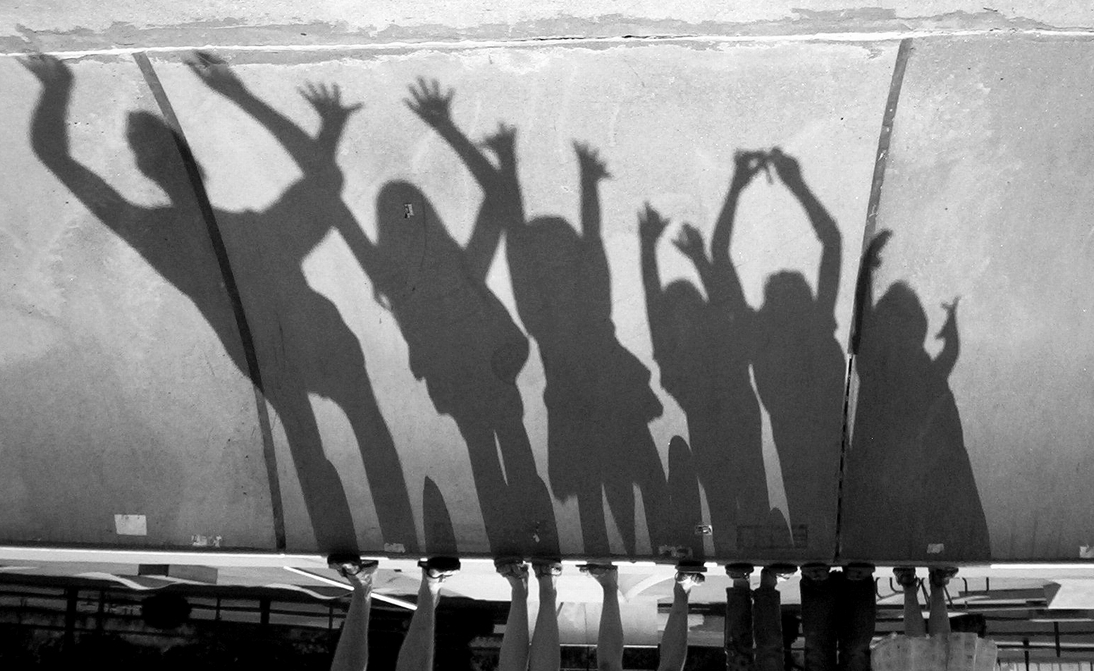 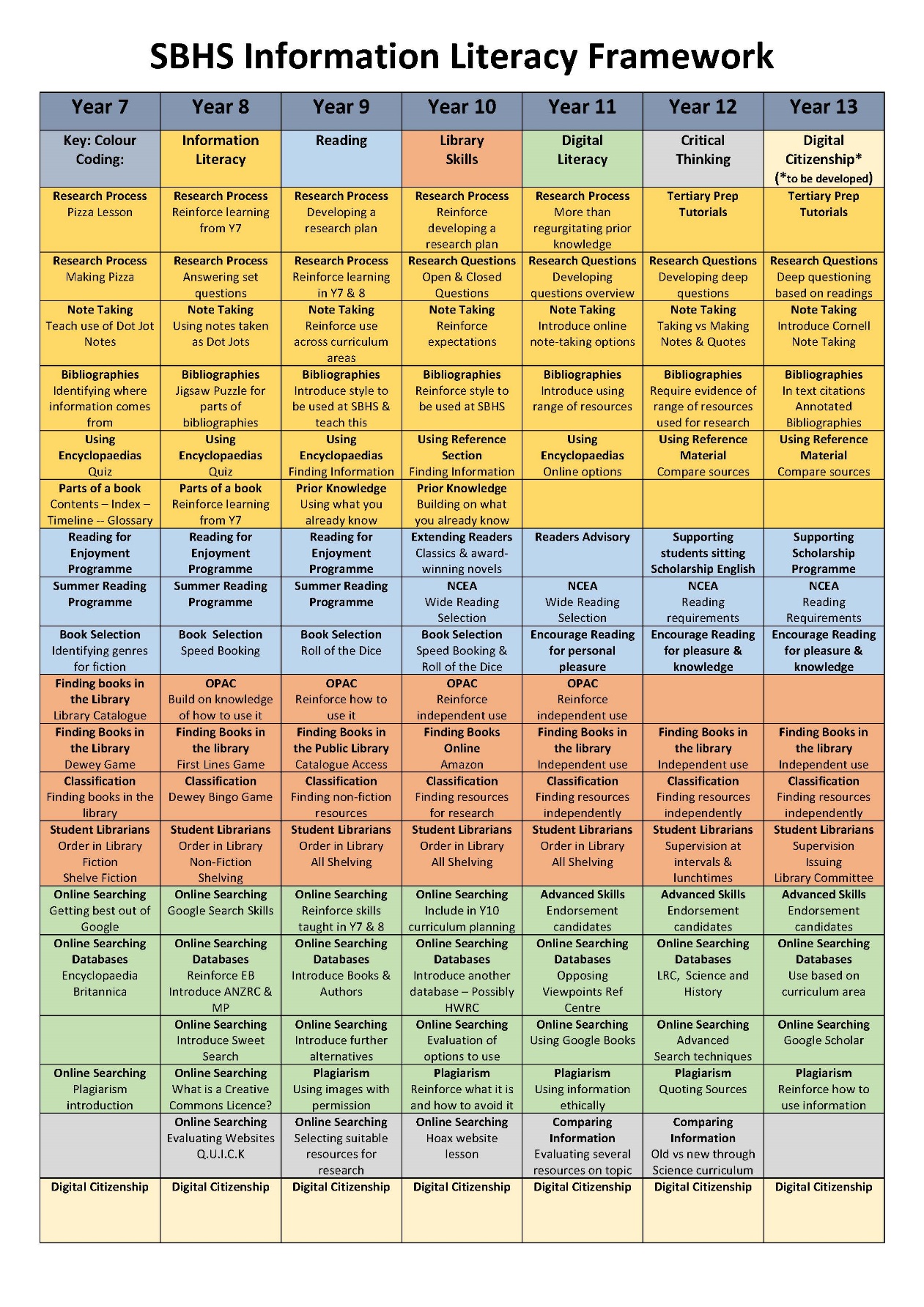 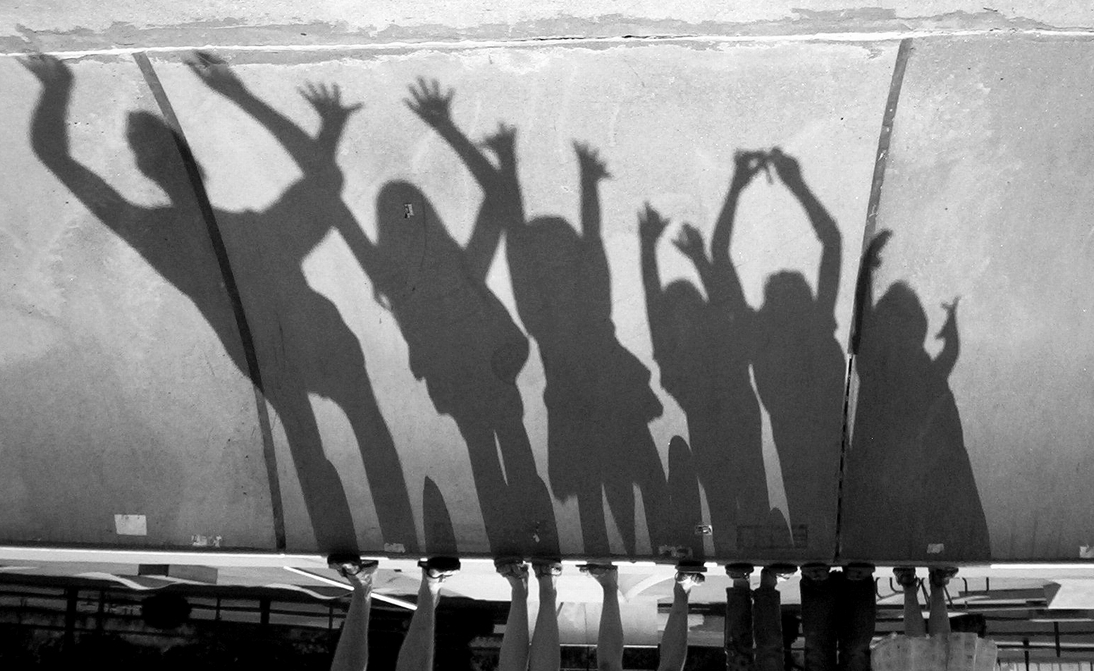 Information Literacy Skills
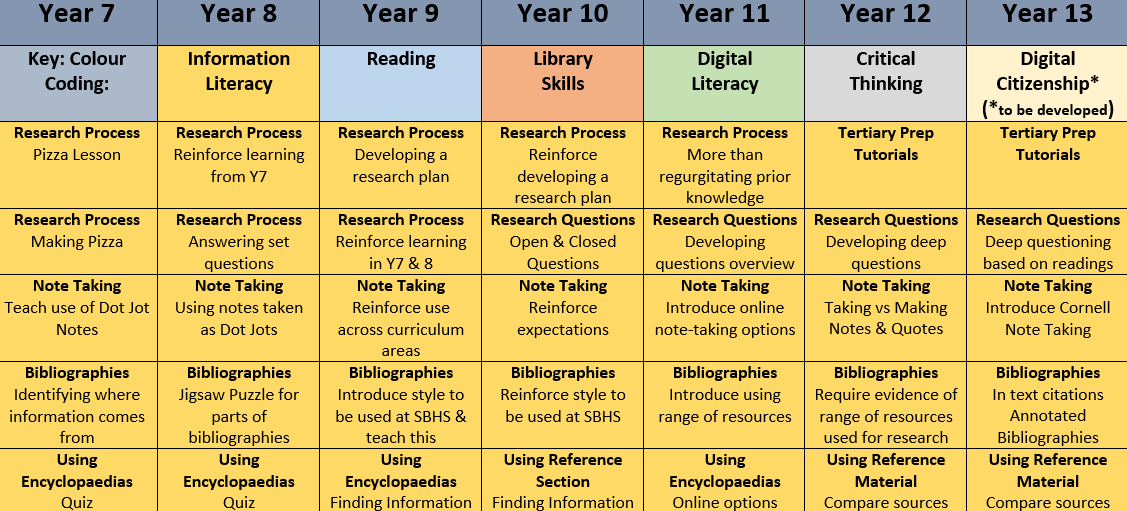 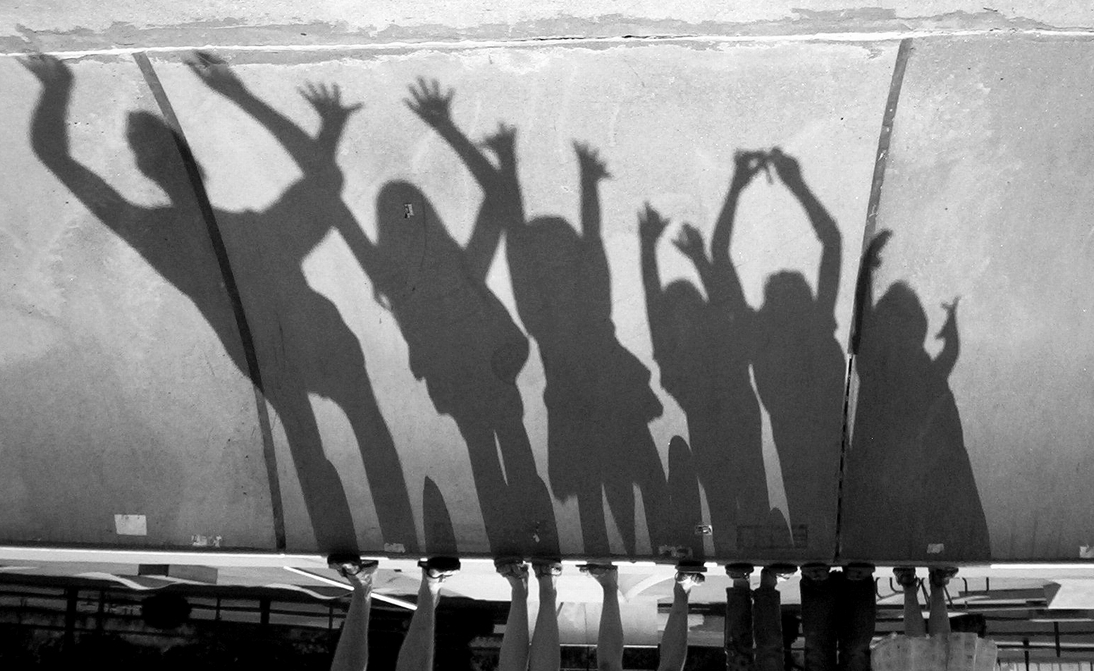 Information Literacy Skills
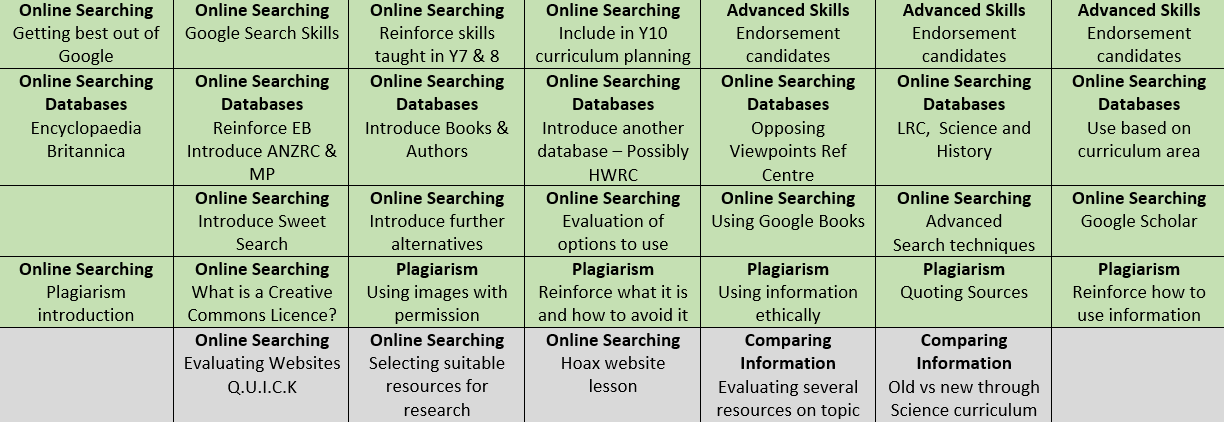 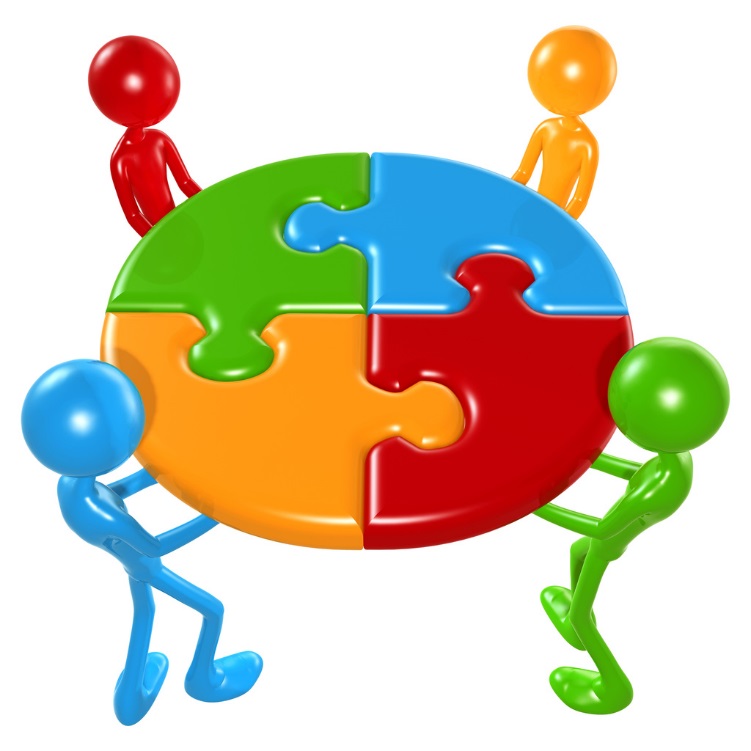 Things to Consider
Who do I need to talk to?

How could Tertiary Prep fit into my school?

Does my school need the whole programme?

What skills are we already teaching?

Do students have information literacy skills?

Should I involve our local tertiary institution?
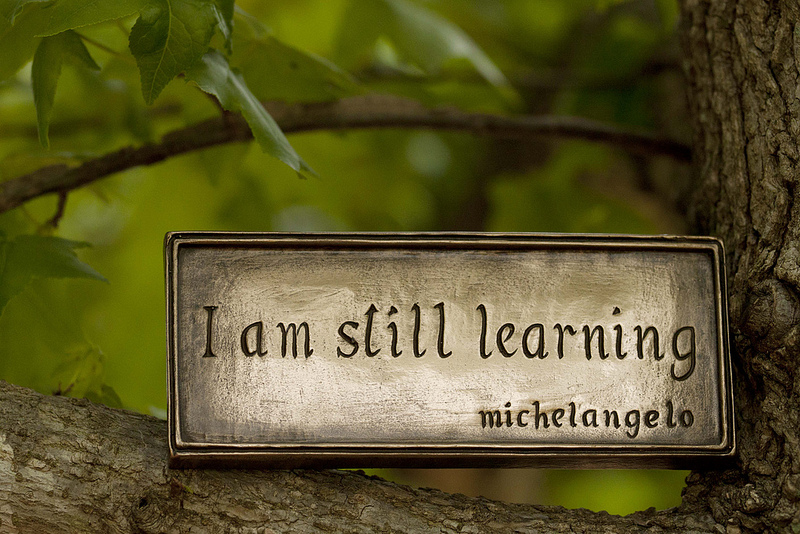 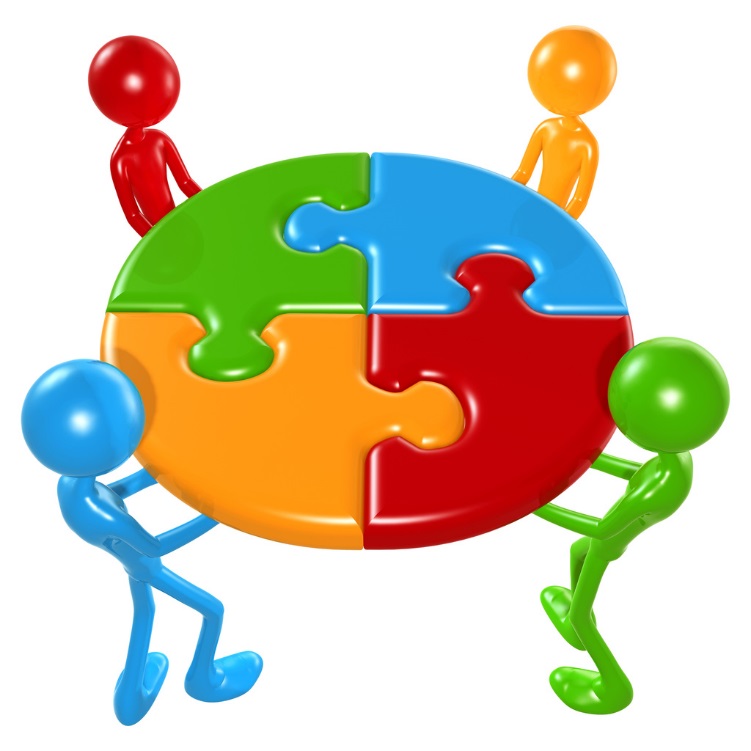 Next Steps in 2016
Add up to three new sessions

Implement High Achievers Programme

Offer programme to the community

Increase evidence gathering

Investigate potential research initiatives
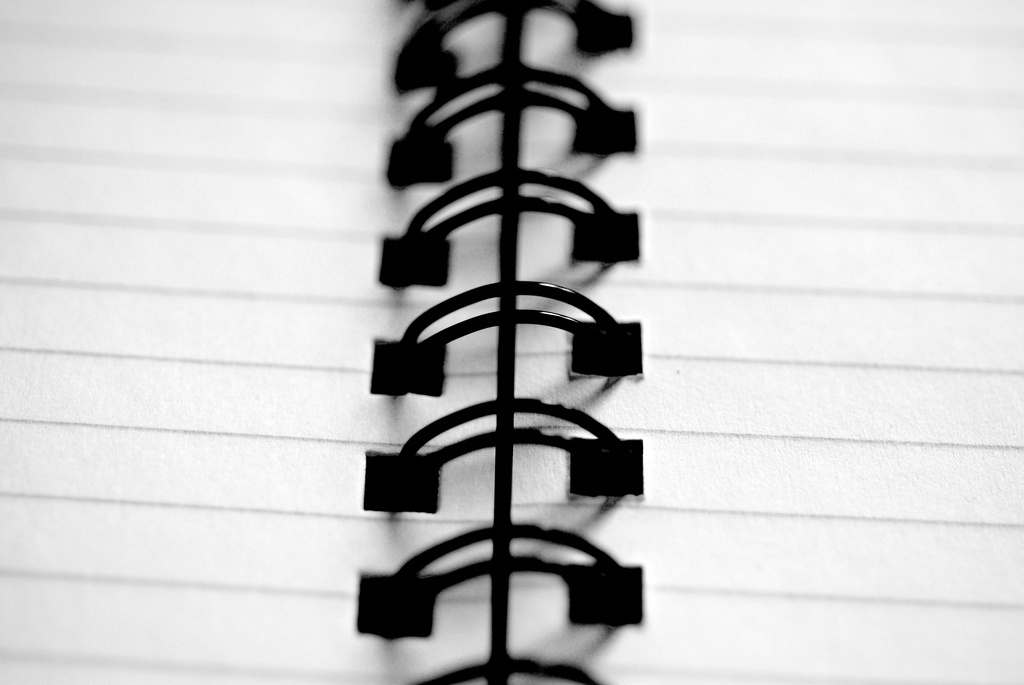 Tertiary Prep Resources
The Livebinder
The Website
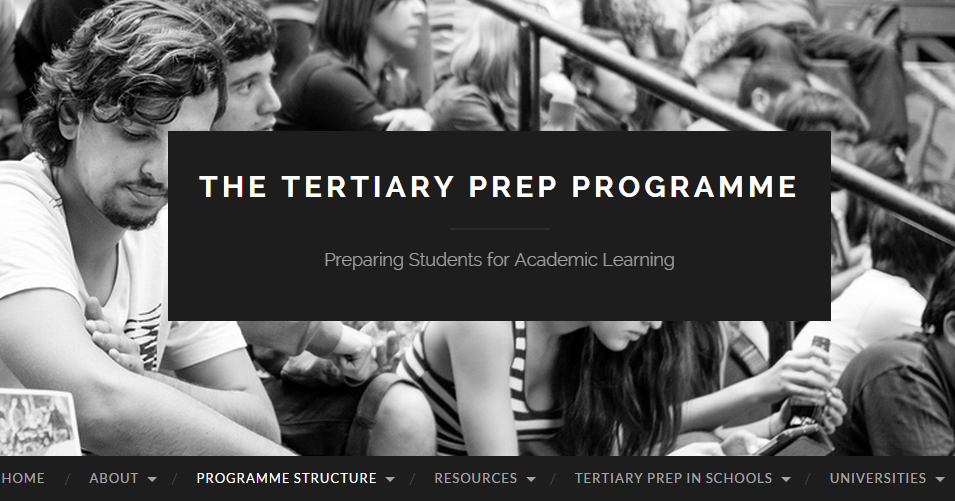 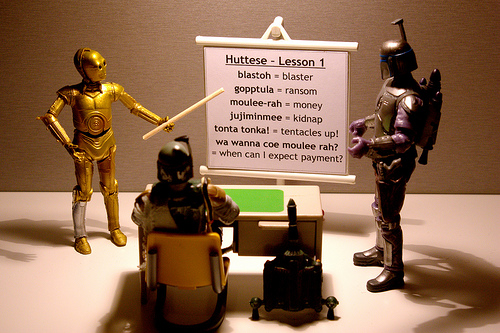 Presentations
Lessons
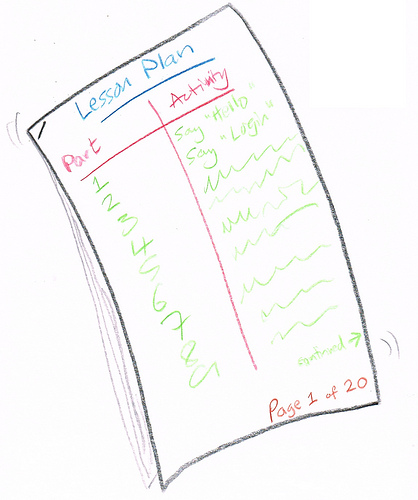 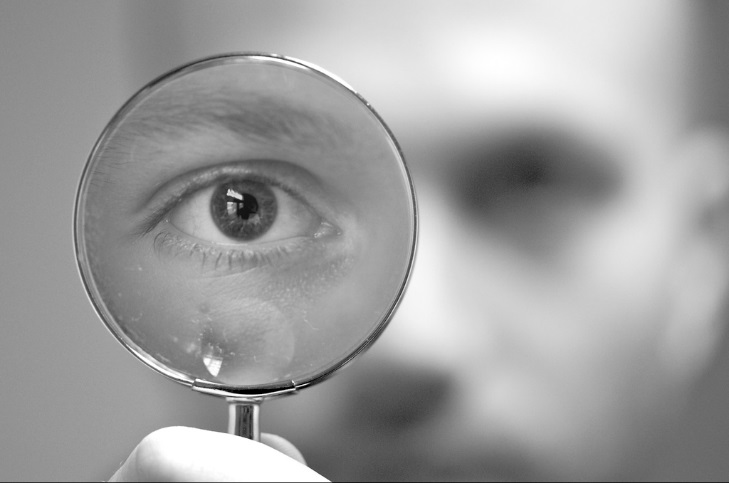 What Next???
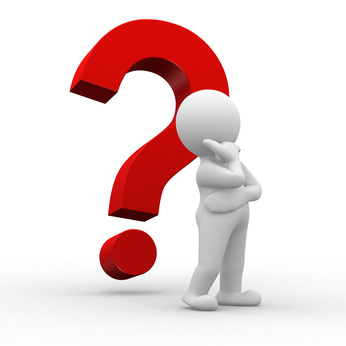 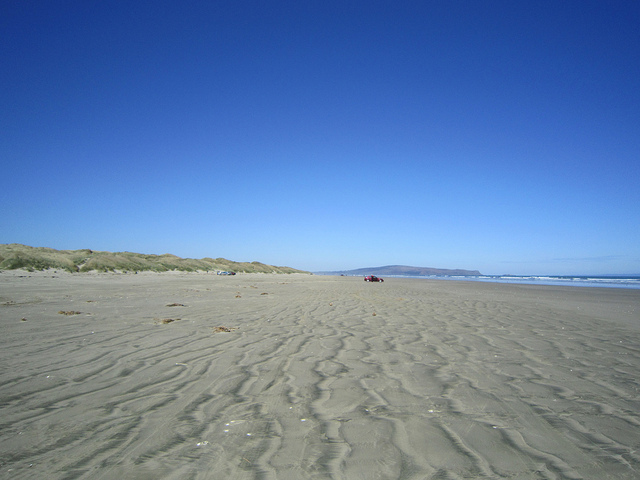 Senga White
Contact details:
Email:            sengaw@windowslive.com
Twitter: 	    @motherofwinter
Websites:        sengawhite.nz
	              tertiaryprep.nz
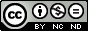 [Speaker Notes: Article on Tertiary Prep Unit in SLANZA Collected Magazine Term 4, 2011 http://issuu.com/miriamtuohy/docs/november2011/1]
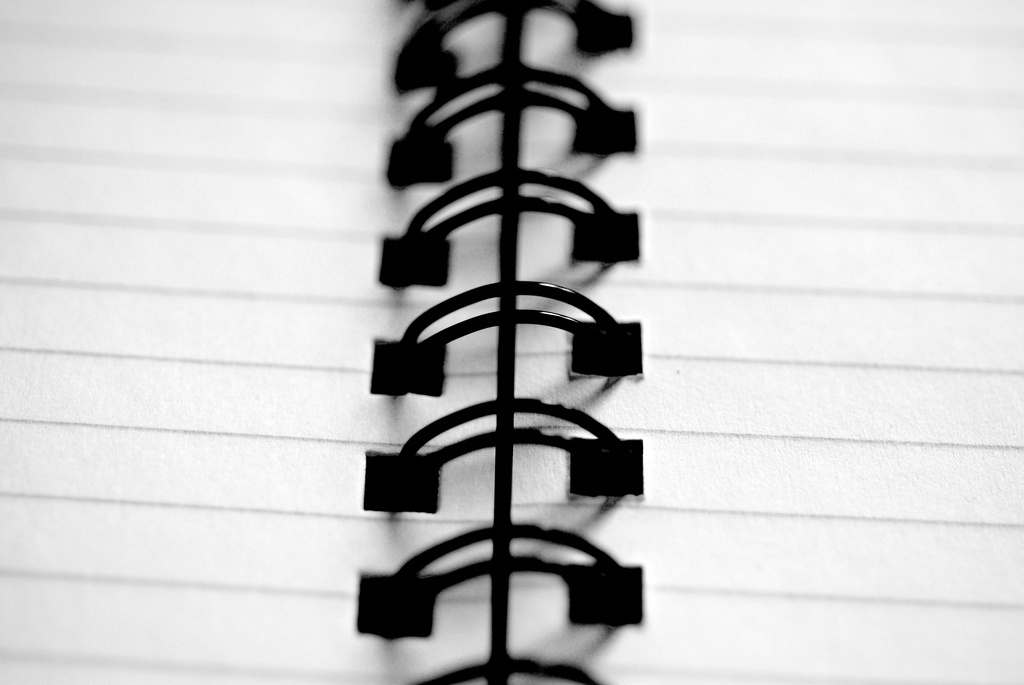 Images
https://www.flickr.com/photos/francisco_osorio/13475151983/sizes/m/

https://www.flickr.com/photos/jonathancohen/8555554515/sizes/l
 
https://www.flickr.com/photos/darwinbell/8107066922/sizes/l

https://www.flickr.com/photos/pinksherbet/179279964/sizes/o/ 

https://www.flickr.com/photos/hippie/2476622740/sizes/l 

https://www.flickr.com/photos/st3f4n/5422493992/sizes/m/

https://www.flickr.com/photos/bartelomeus/4184705426/sizes/m/

https://www.flickr.com/photos/terryfreedman/16490947256/sizes/m/

https://www.flickr.com/photos/anned/8700093610/sizes/c/ 

https://www.flickr.com/photos/sweetone/6416417037/sizes/l/in/photostream/ 

https://www.flickr.com/photos/wingedwolf/5471047557/sizes/o/ 

https://www.flickr.com/photos/infomastern/11855274335/sizes/sq/